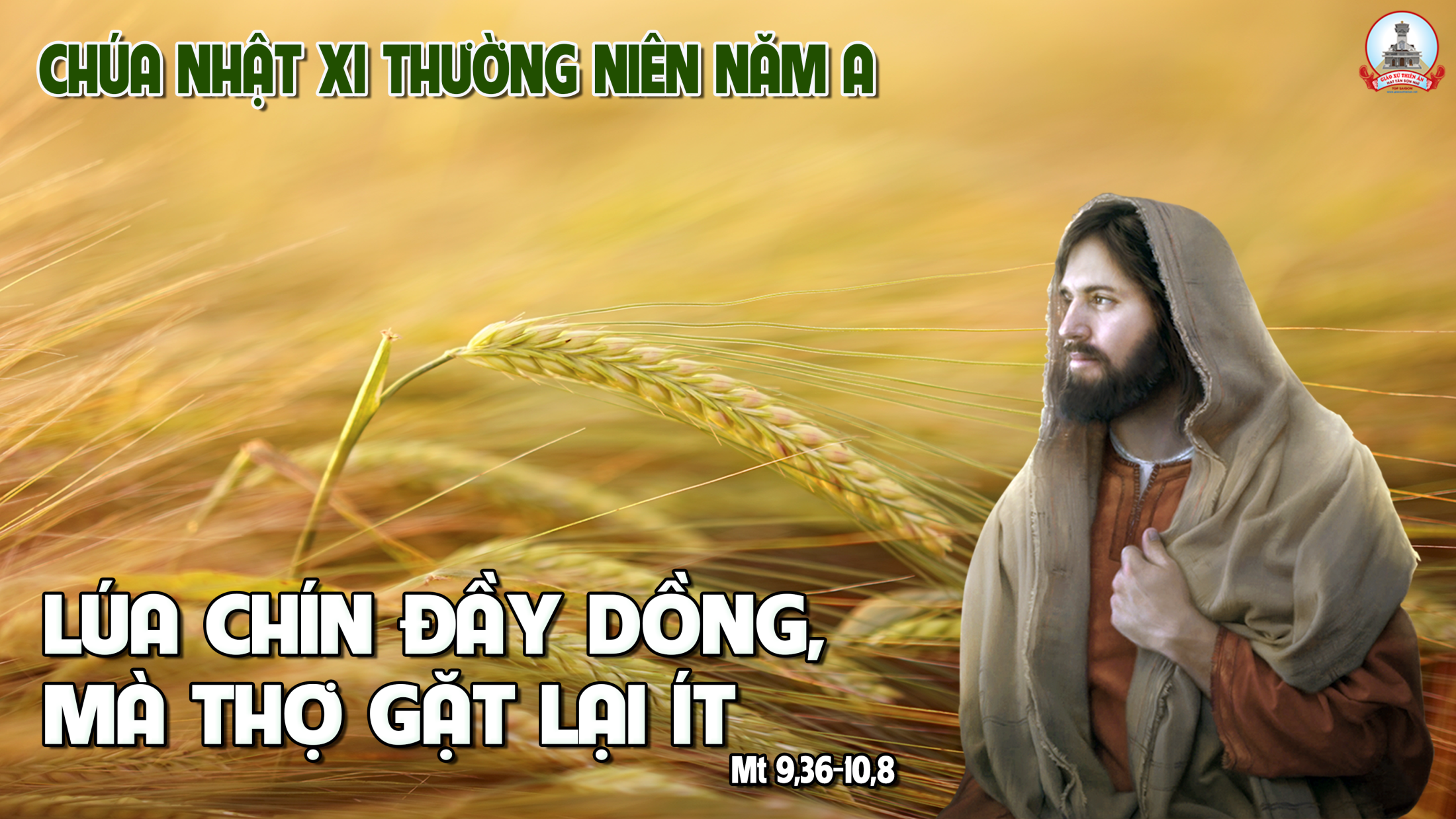 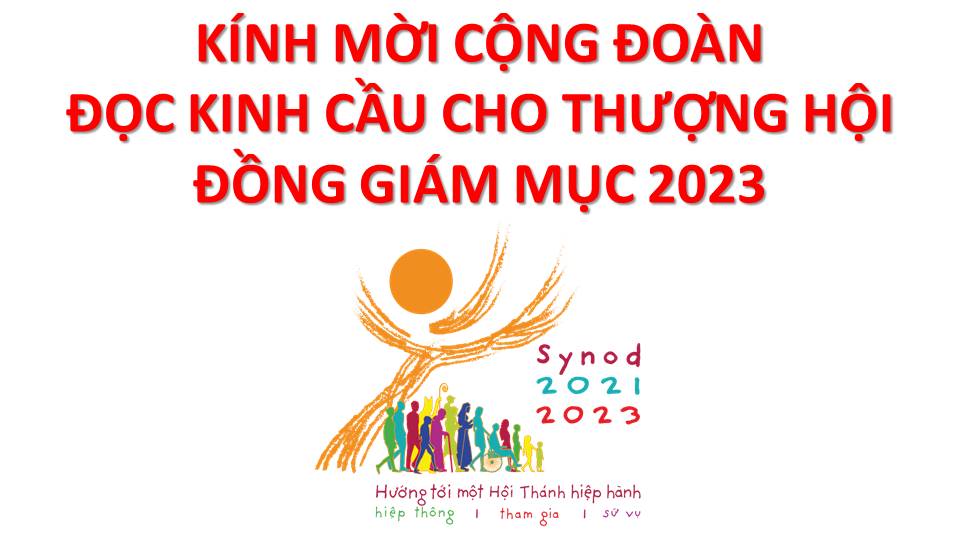 Lạy Chúa Thánh Thần là Ánh sáng Chân lý vẹn toàn,Chúa ban những ân huệ thích hợp cho từng thời đại, và dùng nhiều cách thế kỳ diệu để hướng dẫn Hội Thánh,
này chúng con đang chung lời cầu nguyện cho cácGiám mục, và những người tham dự Thượng Hội đồng Giám mục thế giới.
Xin Chúa làm nên cuộc Hiện Xuống mới trong đời sống HộiThánh, xin tuôn tràn trên các Mục tử ơn khôn ngoan và thông hiểu, gìn giữ các ngài luôn hiệp thông với nhau trong Chúa,
để các ngài cùng nhau tìm hiểu những điều đẹp ý Chúa, và hướng dẫn đoàn Dân Chúa thực thi những điều Chúa truyền dạy.
Các giáo phận Việt Nam chúng con, luôn muốn cùng chung nhịp bước với Hội Thánh hoàn vũ, xin cho chúng con biết đồng cảm với nỗi thao thức của các Mục tử trên toàn thế giới, ngày càng ý thức hơn về tình hiệp thông,
thái độ tham gia và lòng nhiệt thành trong sứ vụ của HộiThánh, Nhờ lời chuyển cầu của Đức Trinh Nữ Maria, Nữ Vương các Tông đồ và là Mẹ của Hội Thánh,
Chúng con dâng lời khẩn cầu lên Chúa, là đấng hoạt động mọi nơi mọi thời, trong sự hiệp thông với Chúa Cha và Chúa Con, luôn mãi mãi đến muôn đời. Amen.
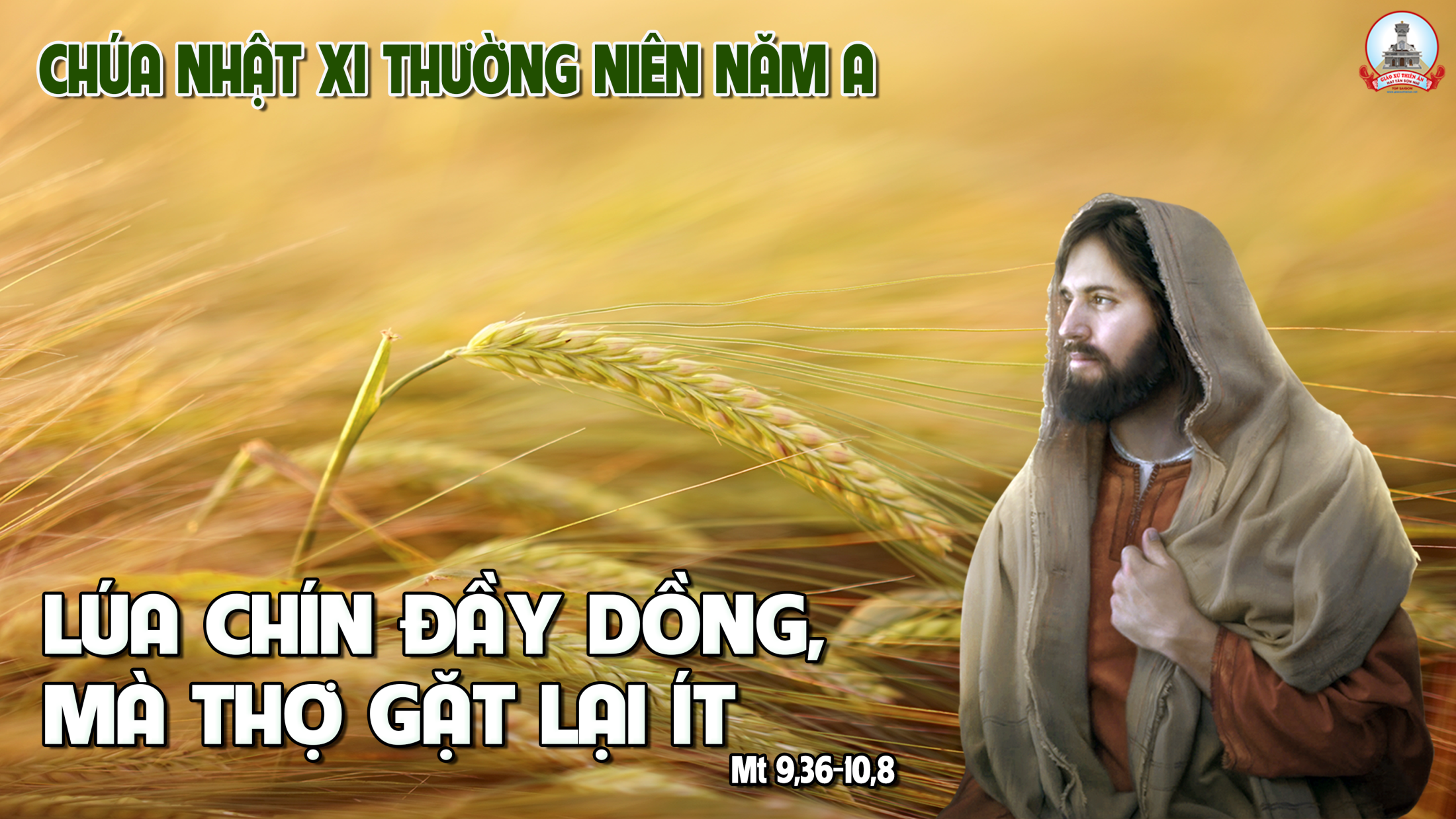 Ca Nhập LễChúc Tụng ChúaLm. Nguyễn Duy
Đk: Về đây muôn người, về đây chung tiếng ngợi ca muôn đời, hát khen Chúa trời. Về đây muôn người, về đây dâng tiếng hợp hoan, cảm tạ, tạ ơn Thiên Chúa.
Tk1: Hãy mau quỳ gối tôn thờ. Hãy vang cung đàn tiếng hát. Chúc vinh tình Ngài vô biên. Chúc khen tình Ngài muôn niên.
Đk: Về đây muôn người, về đây chung tiếng ngợi ca muôn đời, hát khen Chúa trời. Về đây muôn người, về đây dâng tiếng hợp hoan, cảm tạ, tạ ơn Thiên Chúa.
Tk2: Núi cao nào hãy nghiêng mình. Biẻn xanh ca hòa tiếng sóng. Kính tôn phụng thờ Thiên Chúa. Chúc khen tình Ngài chan chứa.
Đk: Về đây muôn người, về đây chung tiếng ngợi ca muôn đời, hát khen Chúa trời. Về đây muôn người, về đây dâng tiếng hợp hoan, cảm tạ, tạ ơn Thiên Chúa.
Tk3: Chúa ta là Đấng cao trọng. Chúng ta sấp mình tôn kính. Chúng ta là thần dân Chúa. Chúng ta đều thuộc về Chúa.
Đk: Về đây muôn người, về đây chung tiếng ngợi ca muôn đời, hát khen Chúa trời. Về đây muôn người, về đây dâng tiếng hợp hoan, cảm tạ, tạ ơn Thiên Chúa.
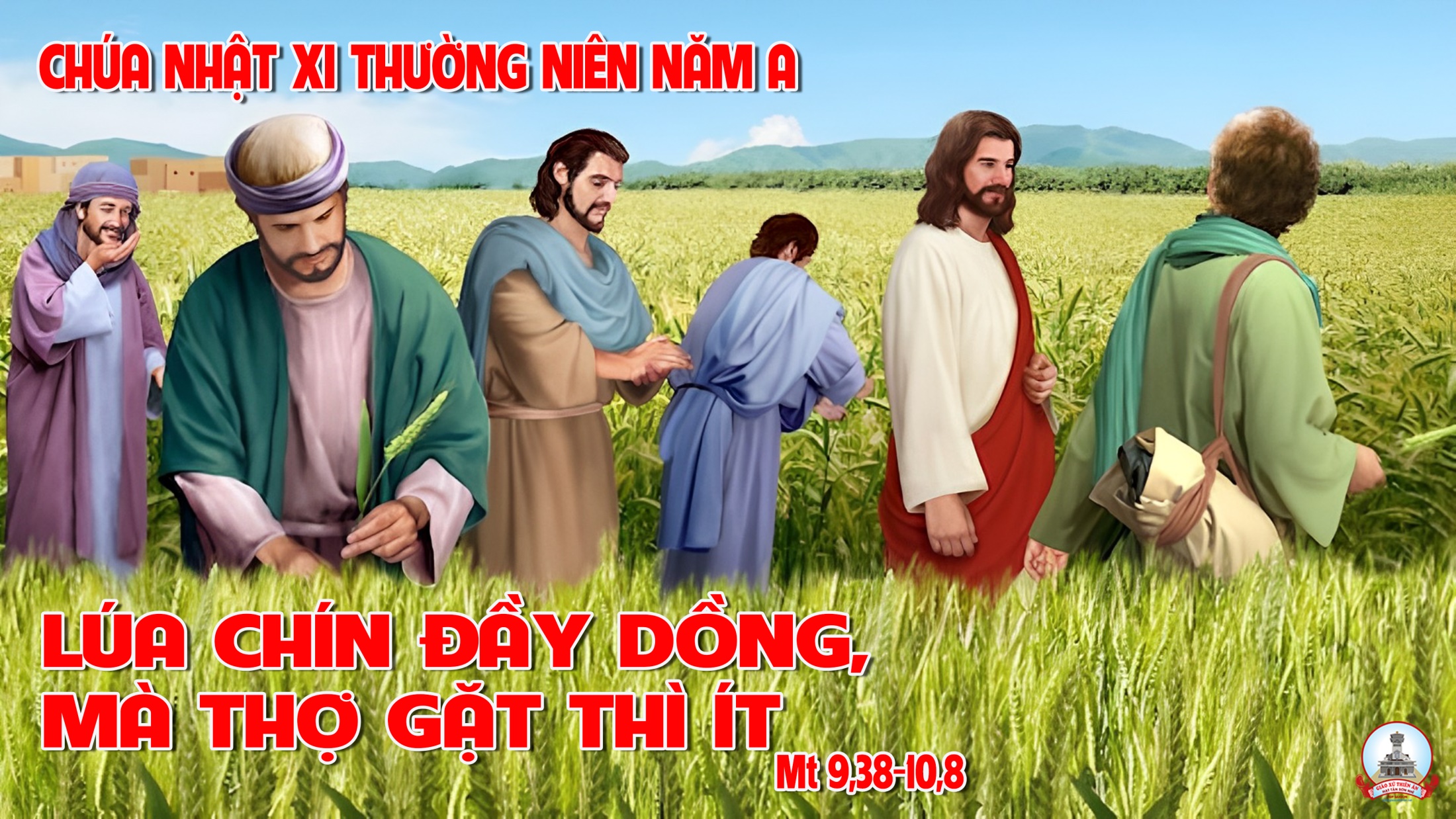 KINH VINH DANH
Ca Lên Đi 2
KINH VINH DANH
Chủ tế: Vinh danh Thiên Chúa trên các tầng trời. Và bình an dưới thế, bình an dưới thế cho người thiện tâm.
Chúng con ca ngợi Chúa. Chúng con chúc tụng Chúa. Chúng con thờ lạy Chúa. Chúng con tôn vinh Chúa. Chúng con cảm tạ Chúa vì vinh quang cao cả Chúa.
Lạy Chúa là Thiên Chúa, là Vua trên trời, là Chúa Cha toàn năng. Lạy Con Một Thiên Chúa, Chúa Giê-su Ki-tô.
Lạy Chúa là Thiên Chúa, là Chiên Thiên Chúa, là Con Đức Chúa Cha. Chúa xoá tội trần gian, xin thương, xin thương, xin thương xót chúng con.
Chúa xoá tội trần gian, Xin nhận lời chúng con cầu khẩn. Chúa ngự bên hữu Đức Chúa Cha, xin thương, xin thương, xin thương xót chúng con.
Vì lạy Chúa Giê-su Ki-tô, chỉ có Chúa là Đấng Thánh, chỉ có Chúa là Chúa, chỉ có Chúa là Đấng Tối Cao, cùng Đức Chúa Thánh Thần trong vinh quang Đức Chúa Cha. A-men. A-men.
KINH VINH DANH
Chủ tế: Vinh danh Thiên Chúa trên các tầng trời.A+B: Và bình an dưới thế cho người thiện tâm.
A: Chúng con ca ngợi Chúa.
B: Chúng con chúc tụng Chúa. A: Chúng con thờ lạy Chúa. 
B: Chúng con tôn vinh Chúa.
A: Chúng con cảm tạ Chúa vì vinh quang cao cả Chúa.
B: Lạy Chúa là Thiên Chúa, là Vua trên trời, là Chúa Cha toàn năng.
A: Lạy con một Thiên Chúa,            Chúa Giêsu Kitô.
B: Lạy Chúa là Thiên Chúa, là Chiên Thiên Chúa là Con Đức Chúa Cha.
A: Chúa xóa tội trần gian, xin thương xót chúng con.
B: Chúa xóa tội trần gian, xin nhậm lời chúng con cầu khẩn.
A: Chúa ngự bên hữu Đức Chúa Cha, xin thương xót chúng con.
B: Vì lạy Chúa Giêsu Kitô, chỉ có Chúa là Đấng Thánh.
Chỉ có Chúa là Chúa, chỉ có Chúa là đấng tối cao.
A+B: Cùng Đức Chúa Thánh Thần trong vinh quang Đức Chúa Cha. 
Amen.
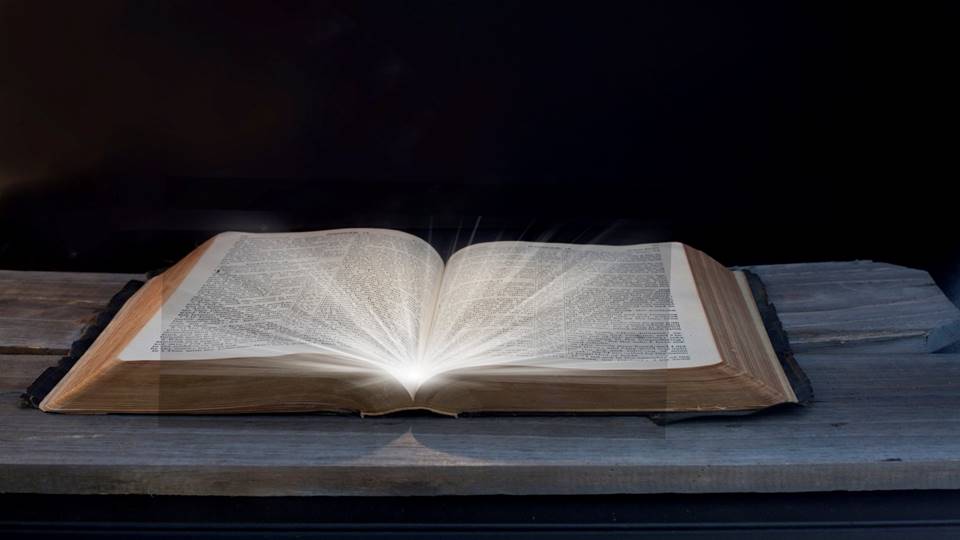 Bài đọc 1
Bài trích sách Xuất Hành.
Thánh Vịnh 99
Ta là dân Chúa, là đoàn chiên Người dẫn dắt.
Đáp CaThánh Vịnh 99Lm. Kim Long03 Câu
Đk: Ta là dân Ngài, là đoàn chiên tay Ngài dẫn đạo.
Tk1: Hỡi toàn thể địa cầu, hãy tung hô Chúa, phụng thờ Chúa với niềm hỉ hoan. Cất tiếng reo vui vào trước Thánh Nhan Ngài.
Đk: Ta là dân Ngài, là đoàn chiên tay Ngài dẫn đạo.
Tk2: Hãy thành khẩn tin nhận Ngài là Thiên Chúa, tạo thành ta ta là dân Chúa. Giống lớp chiên con Ngài dẫn dắt trong đàn.
Đk: Ta là dân Ngài, là đoàn chiên tay Ngài dẫn đạo.
Tk3: Bởi vì ở nơi Ngài đầy lòng nhân ái, ngàn đời Chúa vẫn trọn tình thương, Mãi tới thiên thu Ngài vẫn tín trung hoài.
Đk: Ta là dân Ngài, là đoàn chiên tay Ngài dẫn đạo.
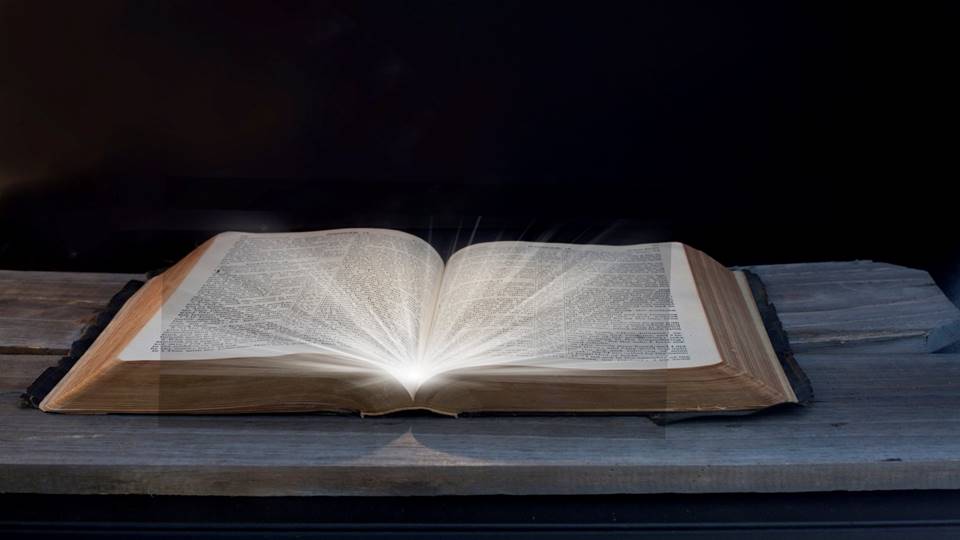 Bài đọc 2
Bài trích thư của thánh Phaôlô tông đồ
Gửi tín hữu Rôma.
Chúng ta đã được hòa giải
nhờ cái chết của Người Con
Alleluia – Alleluia…
Chúa nói: Nước Thiên Chúa đã gần đến, anh em hãy sám hối và tin vào Tin Mừng.
Alleluia – Alleluia…
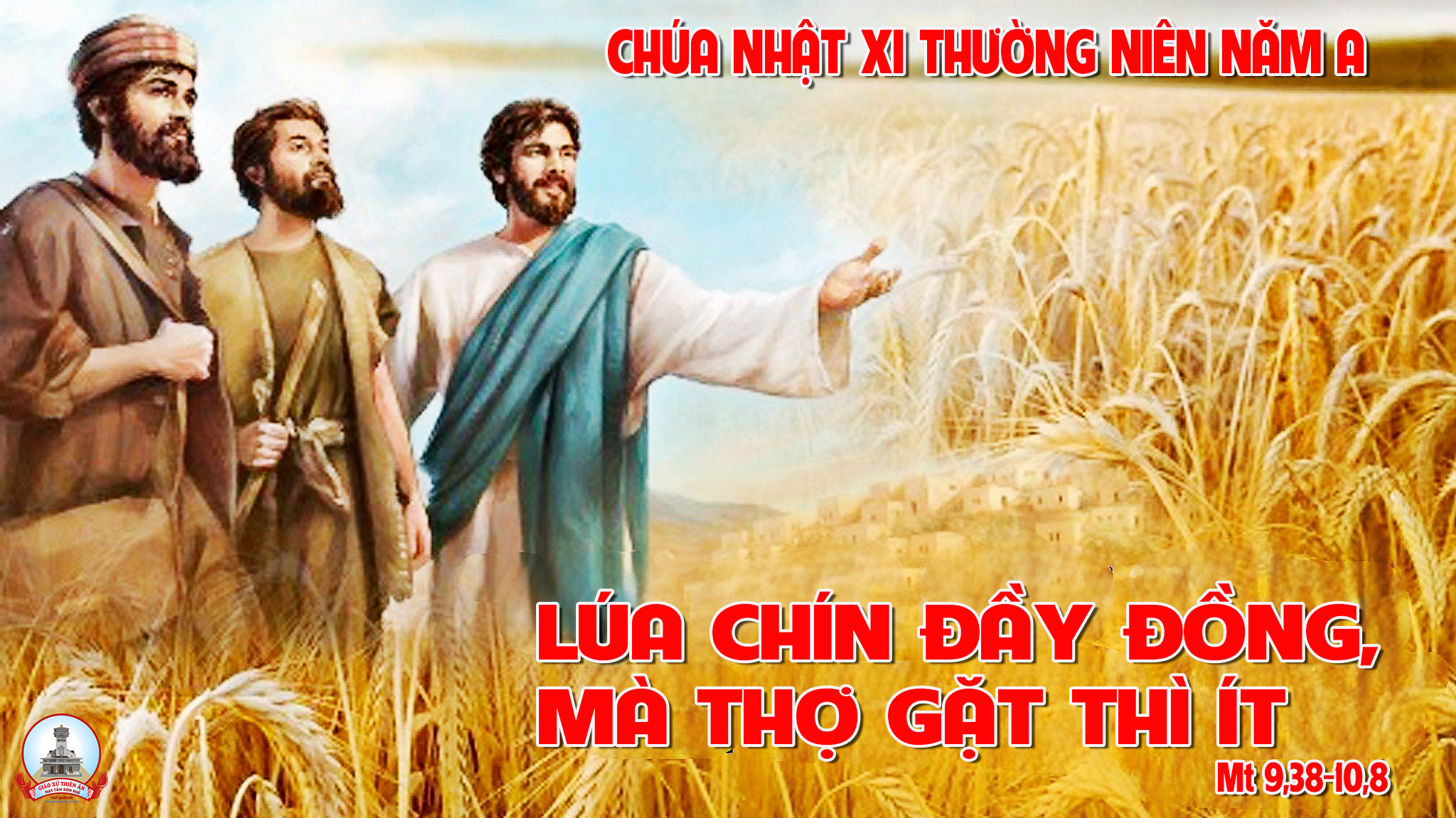 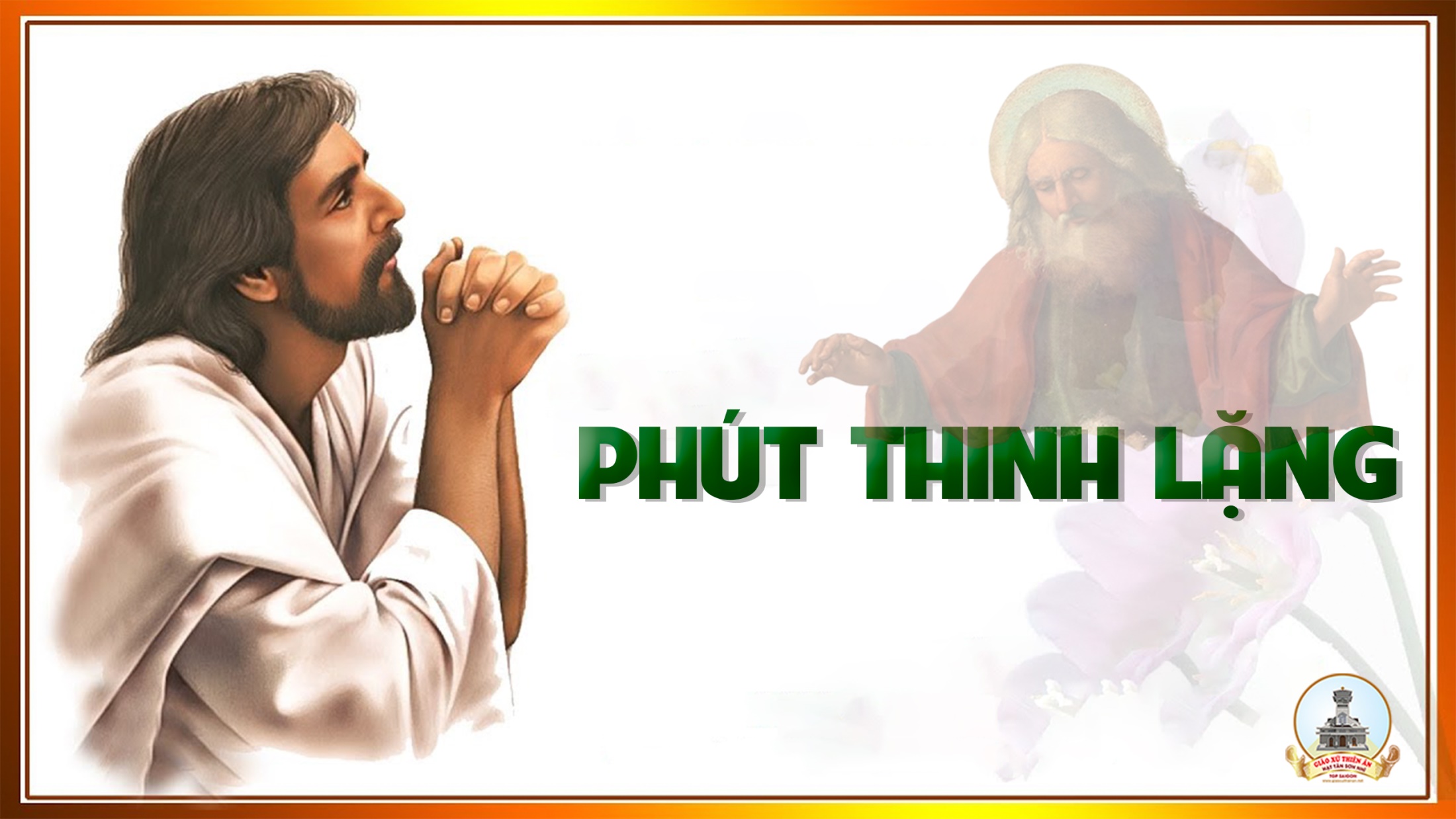 KINH TIN KÍNH
Tôi tin kính một Thiên Chúa là Cha toàn năng, Đấng tạo thành trời đất, muôn vật hữu hình và vô hình.
Tôi tin kính một Chúa Giêsu Kitô, Con Một Thiên Chúa, Sinh bởi Đức Chúa Cha từ trước muôn đời.
Người là Thiên Chúa bởi Thiên Chúa, Ánh Sáng bởi Ánh Sáng, Thiên Chúa thật bởi Thiên Chúa thật,
được sinh ra mà không phải được tạo thành, đồng bản thể với Đức Chúa Cha: nhờ Người mà muôn vật được tạo thành.
Vì loài người chúng ta và để cứu độ chúng ta, Người đã từ trời xuống thế.
Bởi phép Đức Chúa Thánh Thần, Người đã nhập thể trong lòng Trinh Nữ Maria, và đã làm người.
Người chịu đóng đinh vào thập giá vì chúng ta, thời quan Phongxiô Philatô; Người chịu khổ hình và mai táng, ngày thứ ba Người sống lại như lời Thánh Kinh.
Người lên trời, ngự bên hữu Đức Chúa Cha, và Người sẽ lại đến trong vinh quang để phán xét kẻ sống và kẻ chết, Nước Người sẽ không bao giờ cùng.
Tôi tin kính Đức Chúa Thánh Thần là Thiên Chúa và là Đấng ban sự sống, Người bởi Đức Chúa Cha và Đức Chúa Con mà ra,
Người được phụng thờ và tôn vinh cùng với Đức Chúa Cha và Đức Chúa Con: Người đã dùng các tiên tri mà phán dạy.
Tôi tin Hội Thánh duy nhất thánh thiện công giáo và tông truyền.
Tôi tuyên xưng có một Phép Rửa để tha tội. Tôi trông đợi kẻ chết sống lại và sự sống đời sau. Amen.
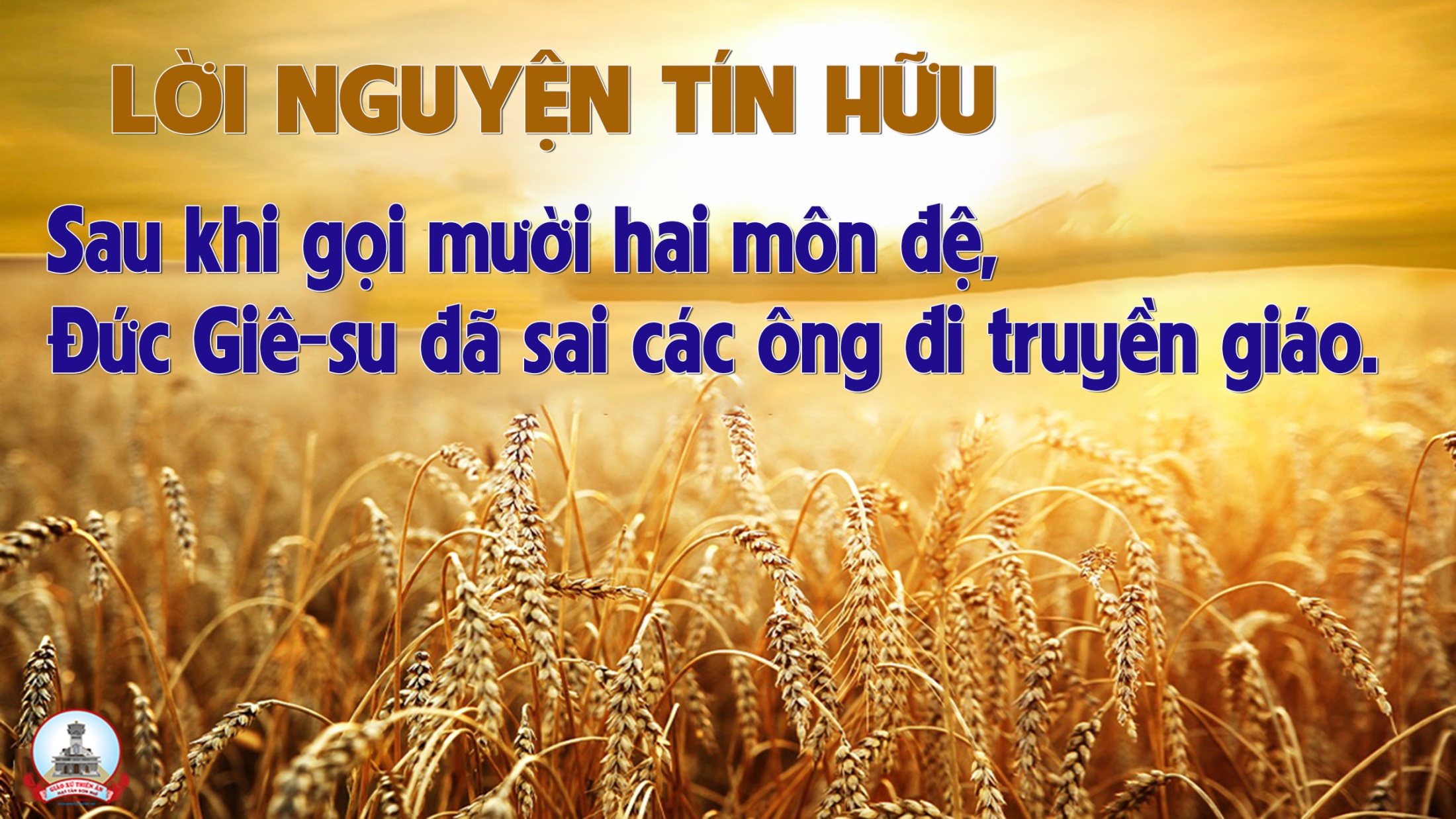 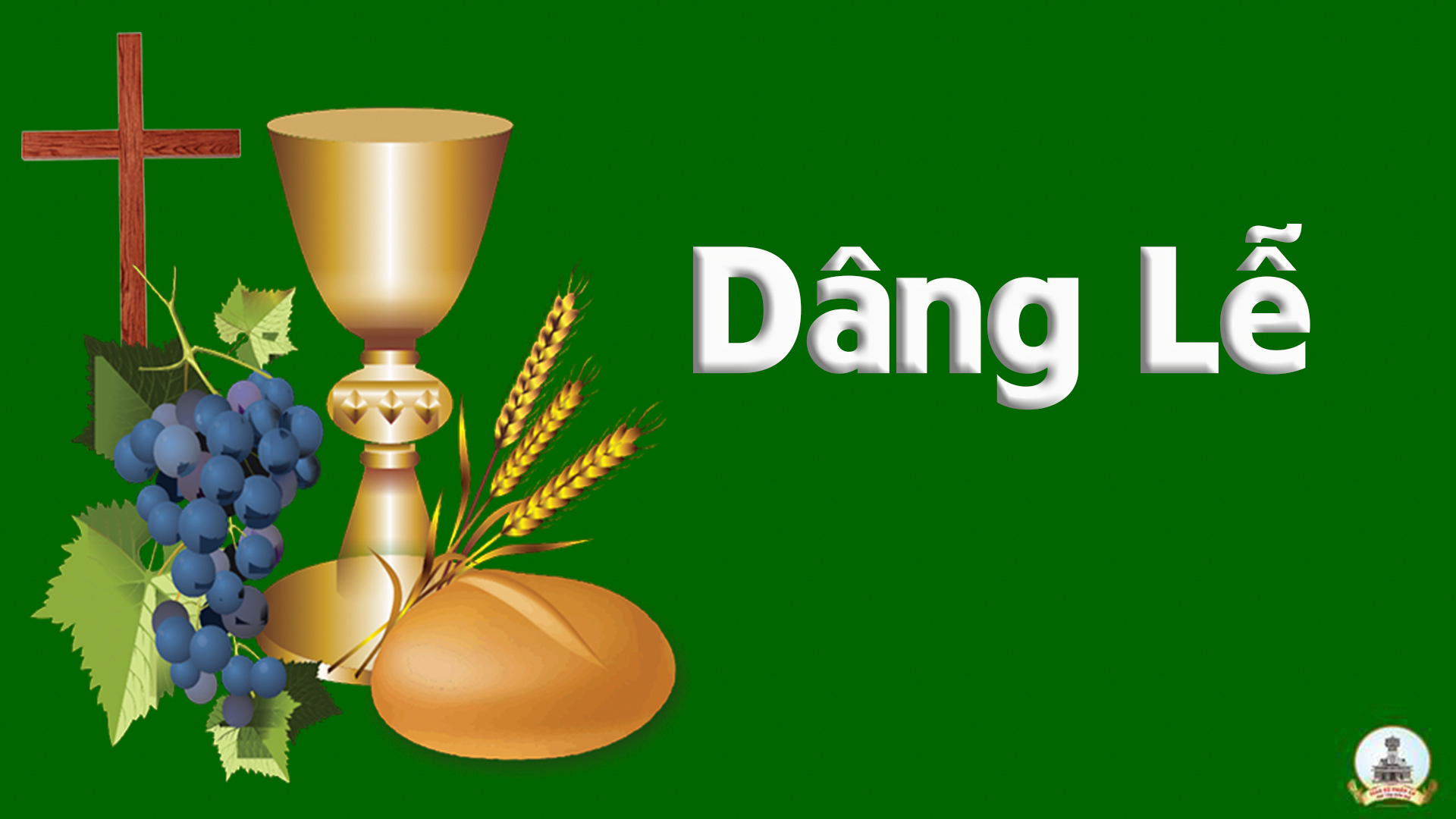 Tựa Hạt MiếnLm. Mi Trầm
Tk1: Tựa hạt miến kết thành tấm bánh, lòng muôn người hợp chung câu hát mừng Chúa thương kết hợp muôn người trong tình yêu tuyệt vời.
Đk: Dâng lên Chúa một khúc ca muôn lòng chung hòa mừng Chúa ta, dâng lên Chúa lời thiết tha muôn đời ca hòa tình Người bao la.
Tk2: ựa chùm nho ép thành rượu thánh, lòng muôn người hợp chung câu hát, mừng Chúa thương tuôn đổ máu đào, giao hòa đất với trời.
Đk: Dâng lên Chúa một khúc ca muôn lòng chung hòa mừng Chúa ta, dâng lên Chúa lời thiết tha muôn đời ca hòa tình Người bao la.
Tk3: Tựa đàn chiên mong về chuồng xưa, lòng muôn người hợp nhất trong Chúa, Người tái sinh tinh thần con người trong tình yêu đời đời.
Đk: Dâng lên Chúa một khúc ca muôn lòng chung hòa mừng Chúa ta, dâng lên Chúa lời thiết tha muôn đời ca hòa tình Người bao la.
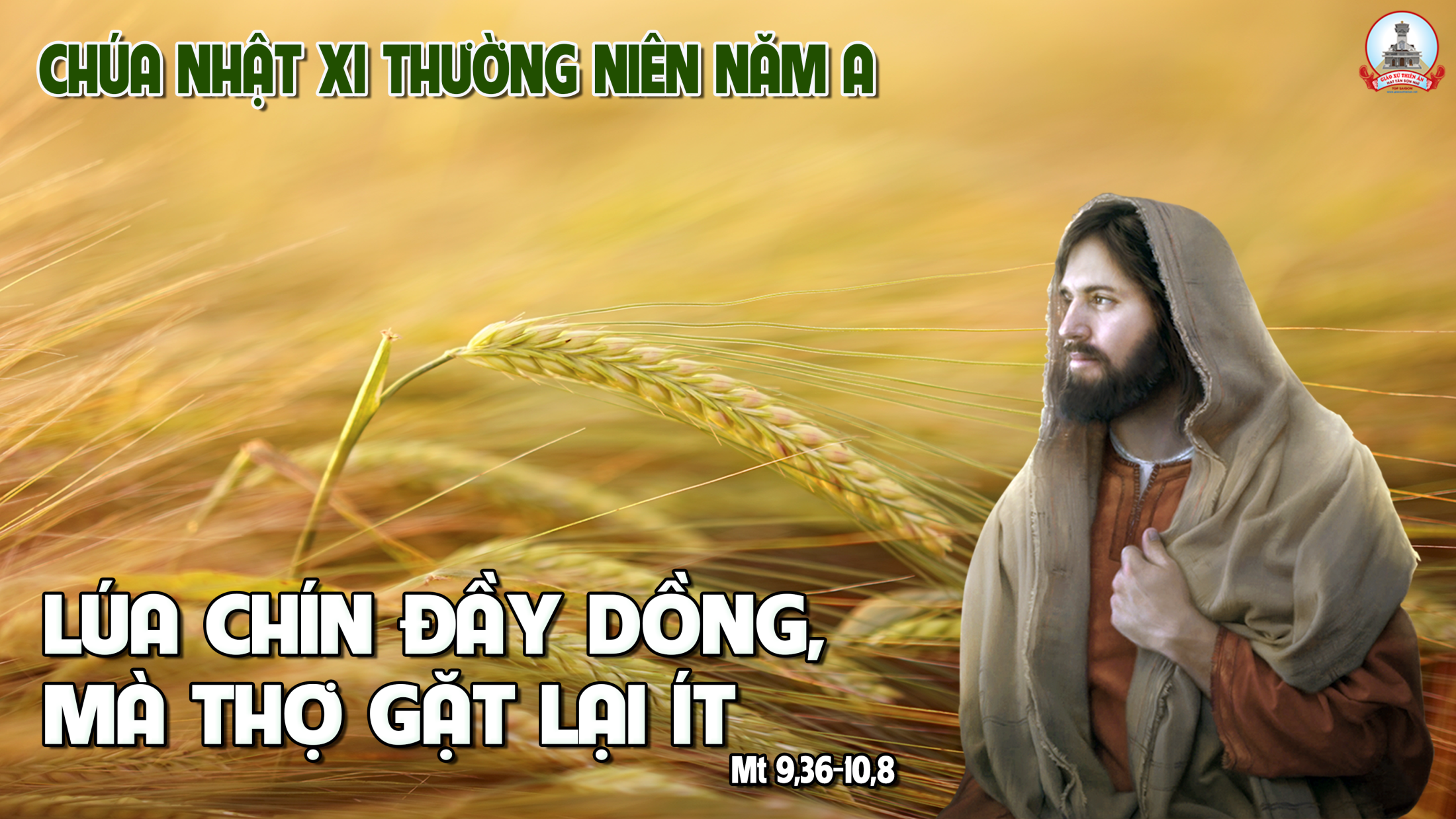 Ca Nguyện Hiệp LễHãy Cho Nhưng KhôngĐinh Công Huỳnh
Tk1: Chúa nhìn từng đoàn dân chúng Ngài liền thấy động lòng xót thương. Vì họ tất tưởi bơ vơ như chiên con không có người chăm.
**: Lúa chín đầy đồng ngoài kia nhưng mà thợ gặt thì thiếu. Các con hãy xin chủ ruộng sai thợ gặt đi gom lúa về.
Đk: Chúa sai mười hai môn đệ ra đi rao giảng Tin Mừng. Chữa lành kẻ liệt người phong loan tin Nước Trời gần đến.
**: Hãy đi mọi nơi thiên hạ ra đi đến với chiên lạc. Những điều lãnh nhận nhưng không thì hãy cho đi điều nhưng không.
Tk2: Chúa đổ tràn đầy ân phúc và dìu dắt qua mọi lối đi. Ngại gì bao điều gian nguy đi theo tiếng Chúa gọi mời.
**: Hãy sống cuộc đời truyền giáo có Ngài đồng hành nâng đỡ. Hãy đem Chúa cho muôn người trong thật thà luôn yêu mến nhau.
Đk: Chúa sai mười hai môn đệ ra đi rao giảng Tin Mừng. Chữa lành kẻ liệt người phong loan tin Nước Trời gần đến.
**: Hãy đi mọi nơi thiên hạ ra đi đến với chiên lạc. Những điều lãnh nhận nhưng không thì hãy cho đi điều nhưng không.
Tk3: Khấn nguyện tình Ngài mở lối và đổ xuống sức mạnh Chúa ơi! Một đời trung thành ra đi loan tin vui cho khắp mọi nơi.
**: Dẫu biết dòng đời ngổn ngang chướng ngại làm lòng chùn bước. Vẫn tin Chúa luôn song hành con sợ gì phong ba giữa đời.
Đk: Chúa sai mười hai môn đệ ra đi rao giảng Tin Mừng. Chữa lành kẻ liệt người phong loan tin Nước Trời gần đến.
**: Hãy đi mọi nơi thiên hạ ra đi đến với chiên lạc. Những điều lãnh nhận nhưng không thì hãy cho đi điều nhưng không.
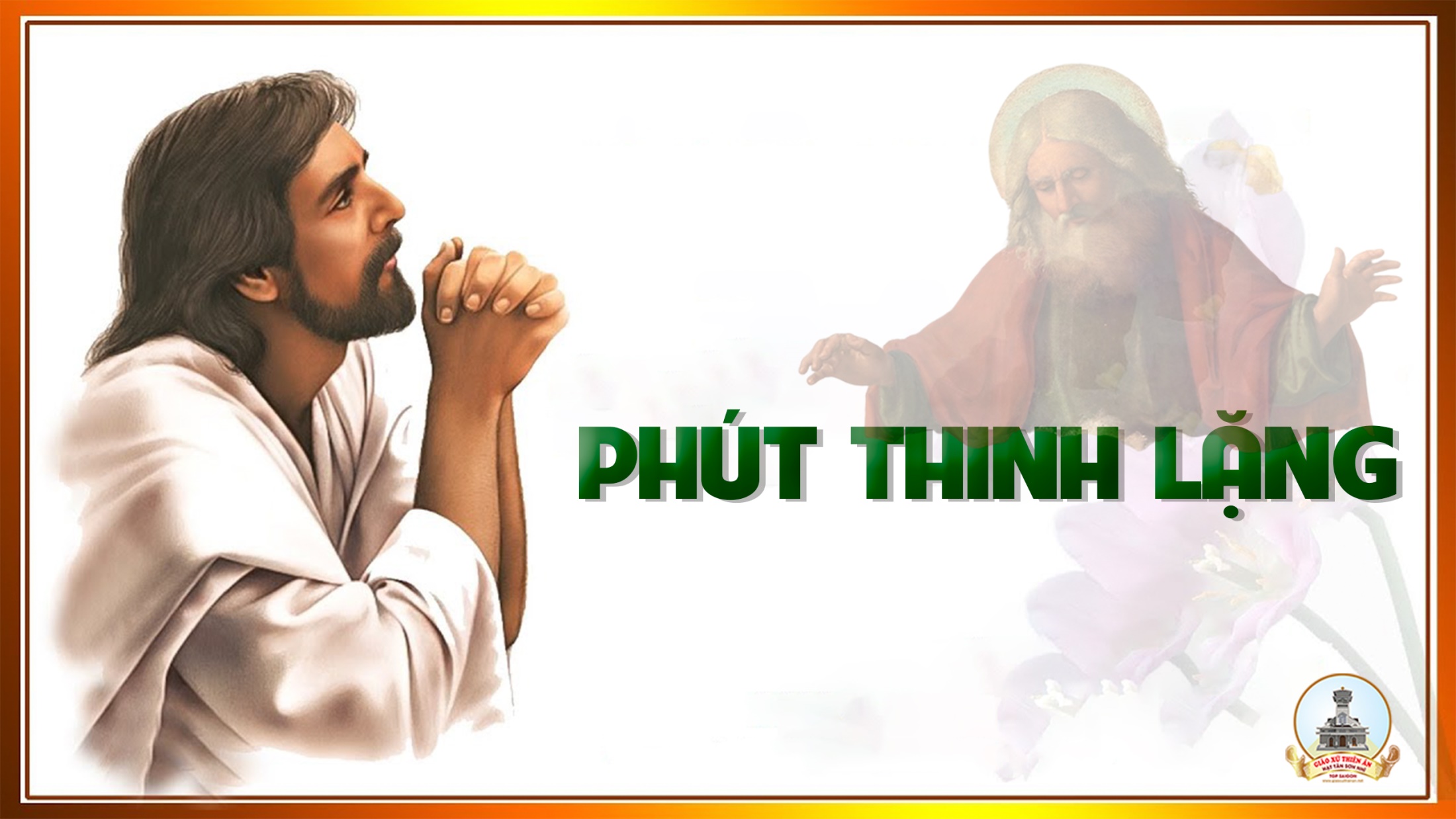 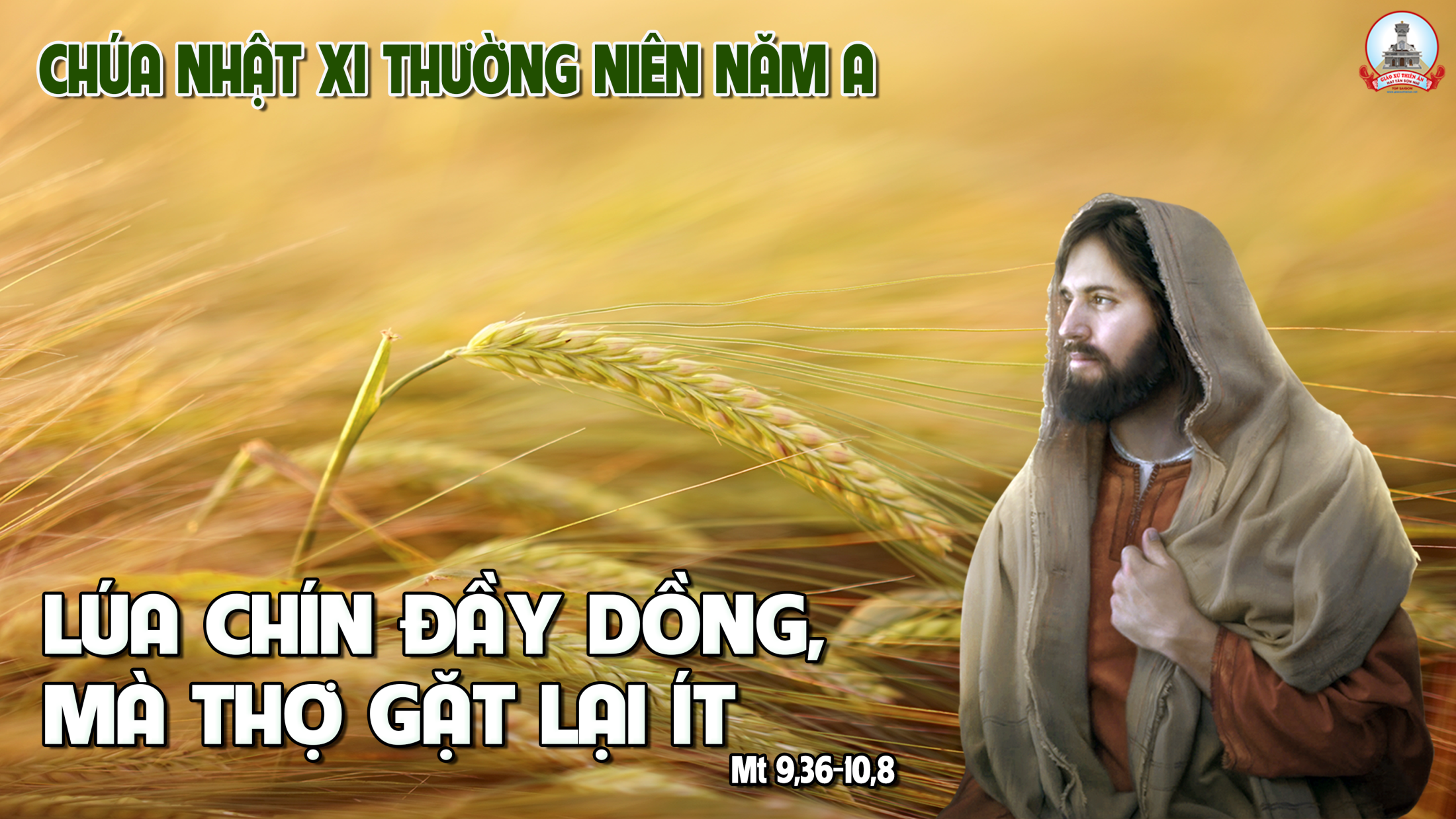 Ca Kết LễLên ĐườngLm. Nguyễn Duy
Tk1: Xin sai chúng con lên đường loan truyền bình an của Chúa. Xin cho chúng con trở thành con cái của Tình Mến Thương. Xin sai chúng con lên đường. Xin sai chúng con lên đường ra đi sống cho Tin Mừng hân hoan chứng nhân Tin Mừng.
Tk2: Ra đi hiến trao cho đời những gì đoàn con nhận lãnh. Bao nhiêu phúc ân của Trời gửi đến cho người khắp nơi. Xuân tươi thắm trên môi cười, tin vui ngát xanh đất trời yêu thương chứa chan tim người vinh quang Nước Cha rạng ngời.
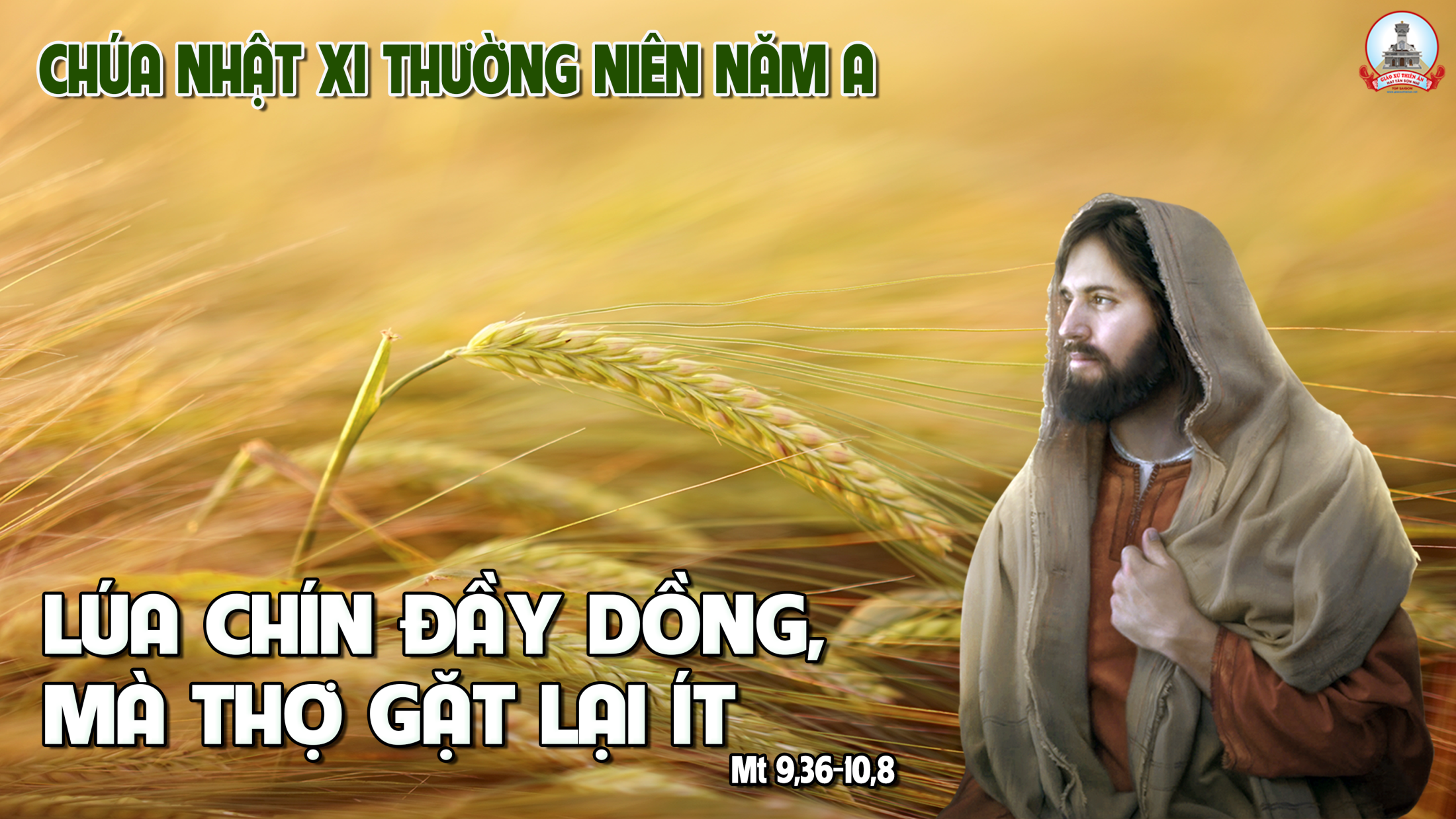